PERSONAL FITNESS LESSON #2
Basic Muscle Anatomy and Human Movement
Basic Muscle Anatomy and Joints
Front View
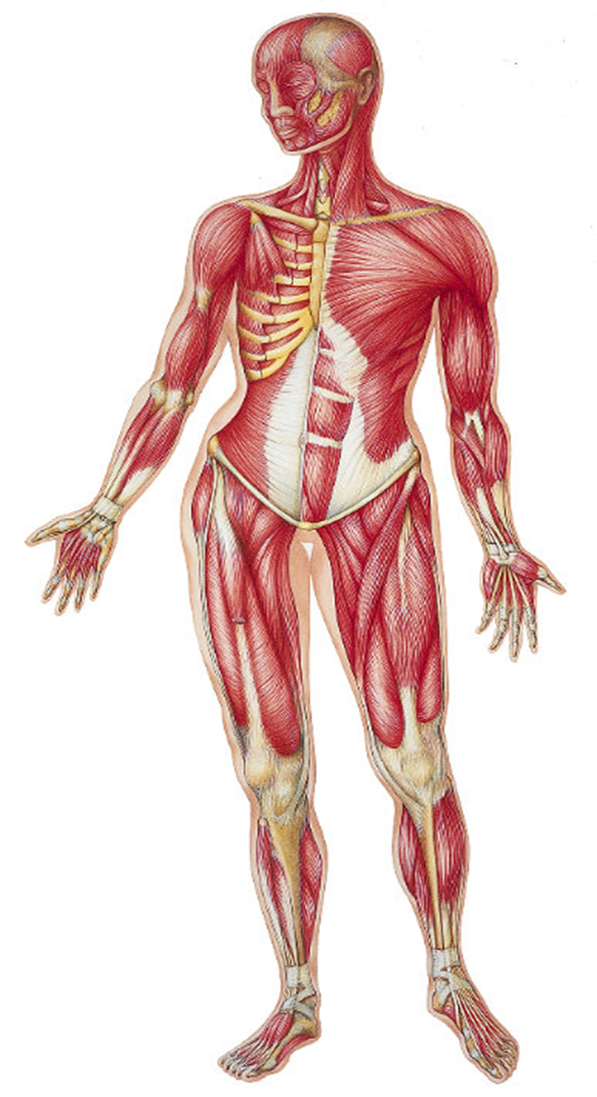 Pectoralis Major
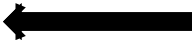 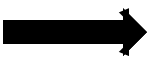 Biceps
Abdominals
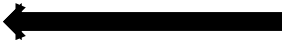 Obliques
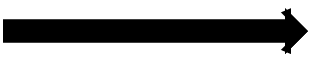 Adductors
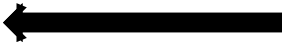 Quadriceps
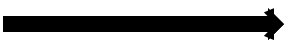 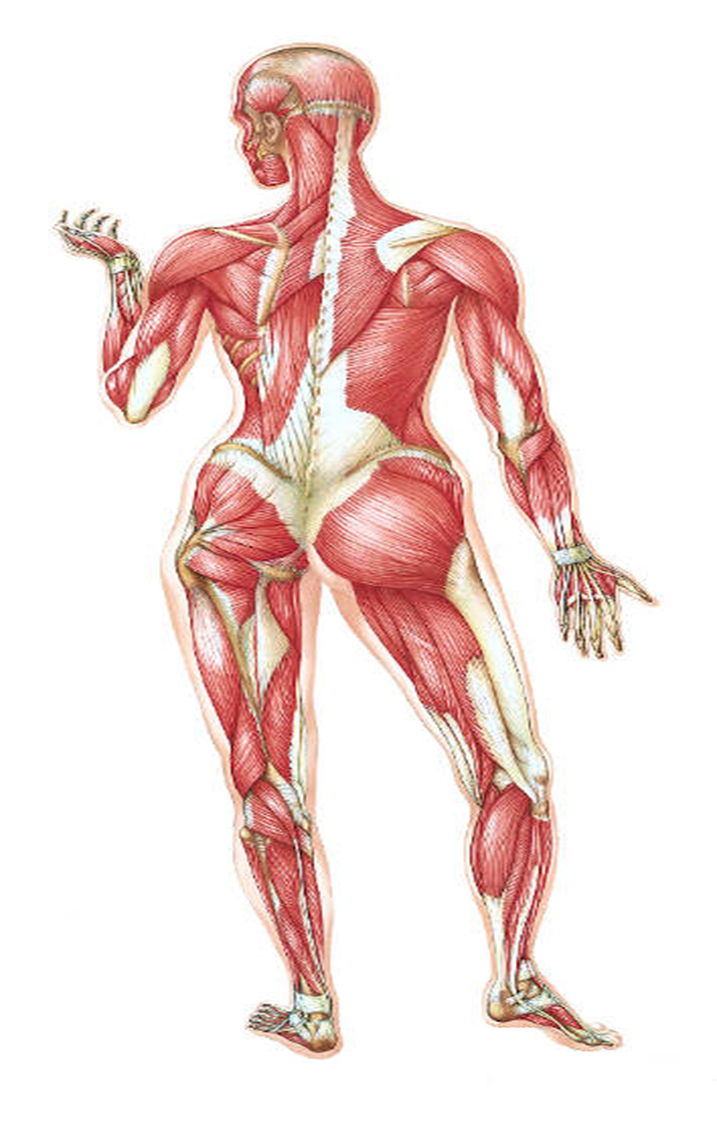 Rear View
4
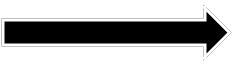 5
7
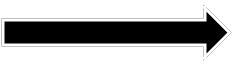 6
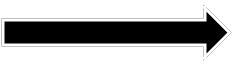 3
1. Gastrocnemius
2. Gluteus Maximus
3. Erector Spinae
4. Trapezius
5. Latissimus Dorsi
6. Triceps
7. Deltoids
8. Hamstrings
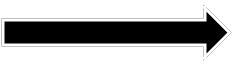 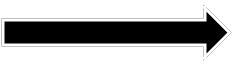 2
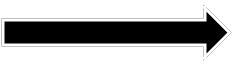 8
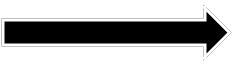 1
JOINTS
Shoulder Joints
Traps, Lats, Pecs, Delts
Elbow
Biceps and Triceps
Trunk (Core)
Abdominals, Obliques, Erector Spinae
Hip
Gluteus Maximus, Adductors
Knee
Quadriceps, Hamstrings
Ankle
Gastrocnemius
Movements that contract the muscles
Flexion and Extension
Flexion
The action of bending or the condition of being bent; especially the bending of a limb or a joint
Examples:
Bending the elbow, making a fist, bending the knee
Extension
The opposite of flexion
It is a straightening motion
Examples:
Straightening the knee or the arm
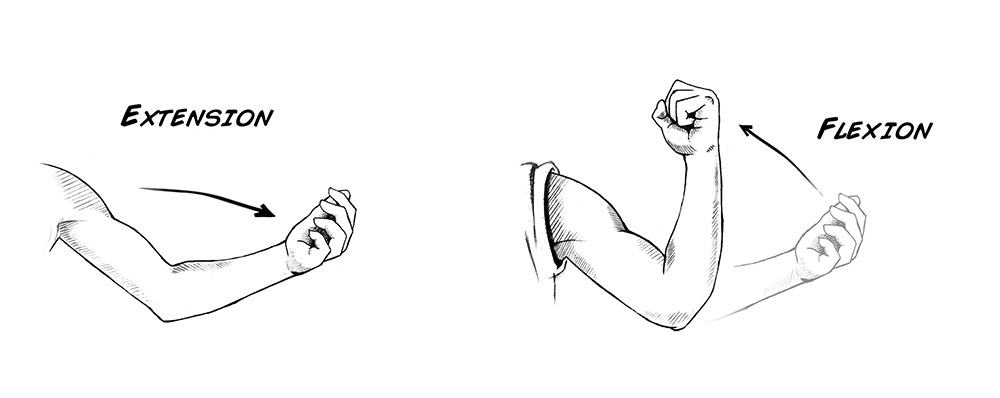 Hyperextension
Excessive joint movement in which the angle formed by the bones of a particular joint is opened, or straightened, beyond its normal, healthy range of motion.
Beyond the normal limits of what the joint is able to do (180 degrees)

A superman is an example where the back is hyperextended compared with a normal position
This is an example where hyperextension is not a bad thing!

Hyperextension isn’t always a voluntary movement because it can happen during an accident or a fall.
Abduction and Adduction
Abduction
The movement of a limb or other part away from the midline of the body; or from another part.

Example:
Arms during a jumping jack going up
Adduction
The movement of a body part toward the body’s midline

Example:
Arms during a jumping jack on the way down.
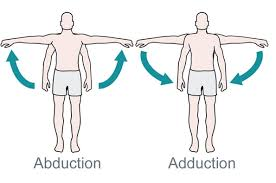 Circumduction
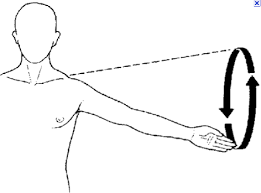 It is a combination of flexion, extension, abduction and adduction
It is a circular movement of a joint
Lateral and Medial Rotation
Medial rotation:
Rotational movement towards the midline
Lateral (external) rotation:
Rotational movement away the midline
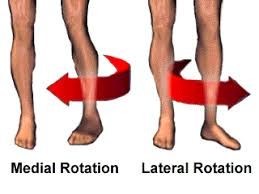 Pronation and Supination
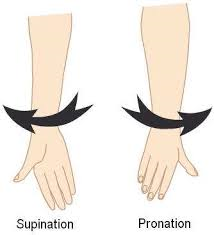 PRONATION inward movement or rotation of the forearm or foot

SUPINATION outward movement or rotation of the forearm or foot
Conclusion
Any questions from today?

What is something you took away from today!